«Участники Великой Отечественной войны в моей семье»
Выполнила: Мурашкинцева Д.В.,
ученица 10А класса 
МБОУ СОШ № 9 г.Бирска 

Руководители: Ахмадеева Н.Н., учитель русского языка и литературы ,
Мурашкинцева Р.С., учитель башкирского языка и литературы
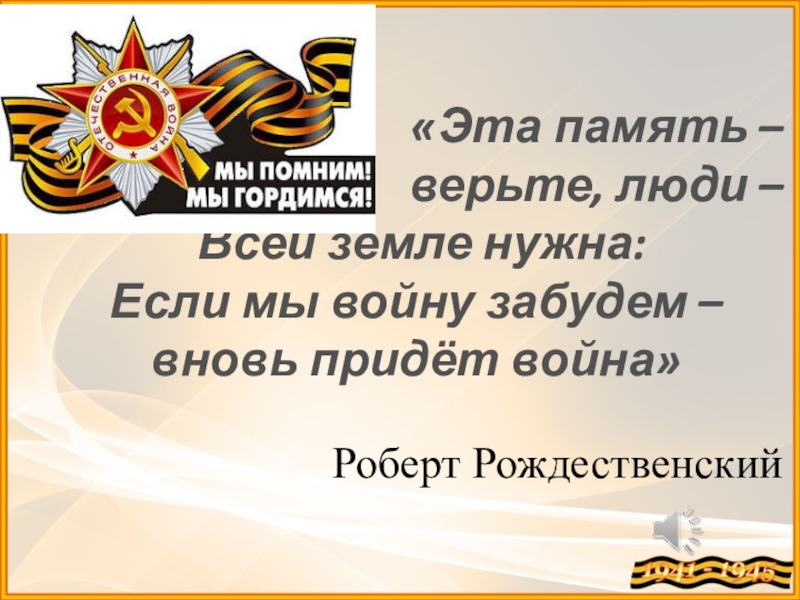 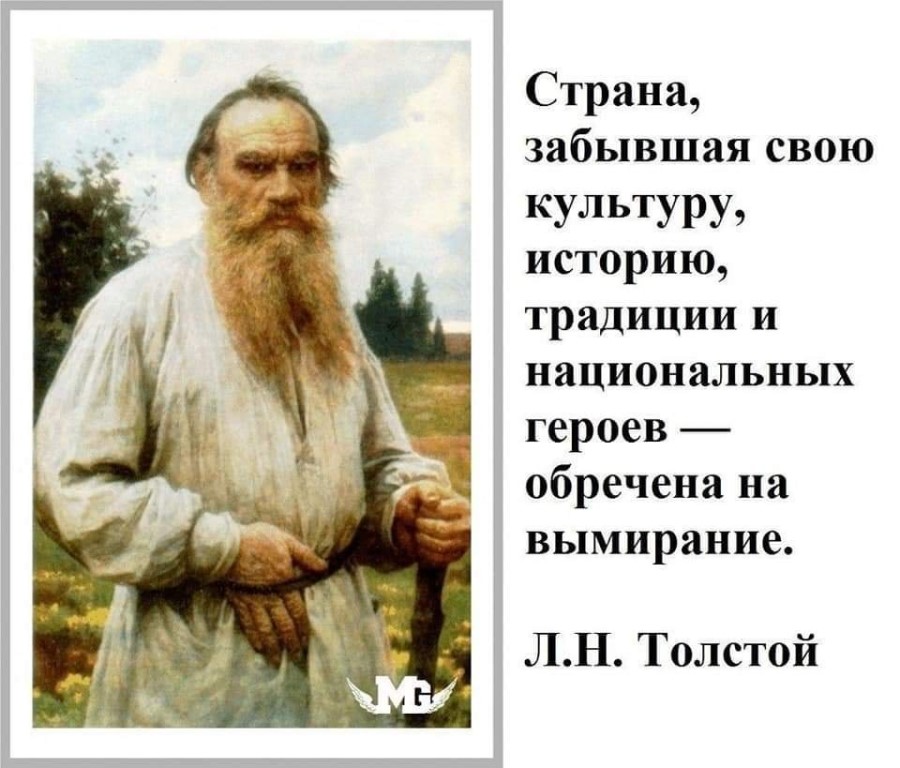 Цель :
Изучить события автобиографии моих прадедов Галляметдина Габдулахата Ахляковича, Гильманшина Салимьяна Гильмановича, связанные с Великой Отечественной войной; 
Собрать информацию о войне, изучить биографии военных и послевоенных лет своих родных .
Задачи :
расширить знания о Великой Отечественной войне,
рассмотреть вклад моей семьи в Победу, 
изучить и проанализировать архивные данные моей семьи,
познакомить с военной историей моих прадедов.
Гипотеза:
я считаю, что знать историю своих предков, изучать свои корни должен каждый, иначе мы не сможем построить своё будущее, не опираясь на своё прошлое.
Методы:
изучение материалов семейного архива,
 беседы с бабушкой и членами ее семьи,
изучение интернет-источников.
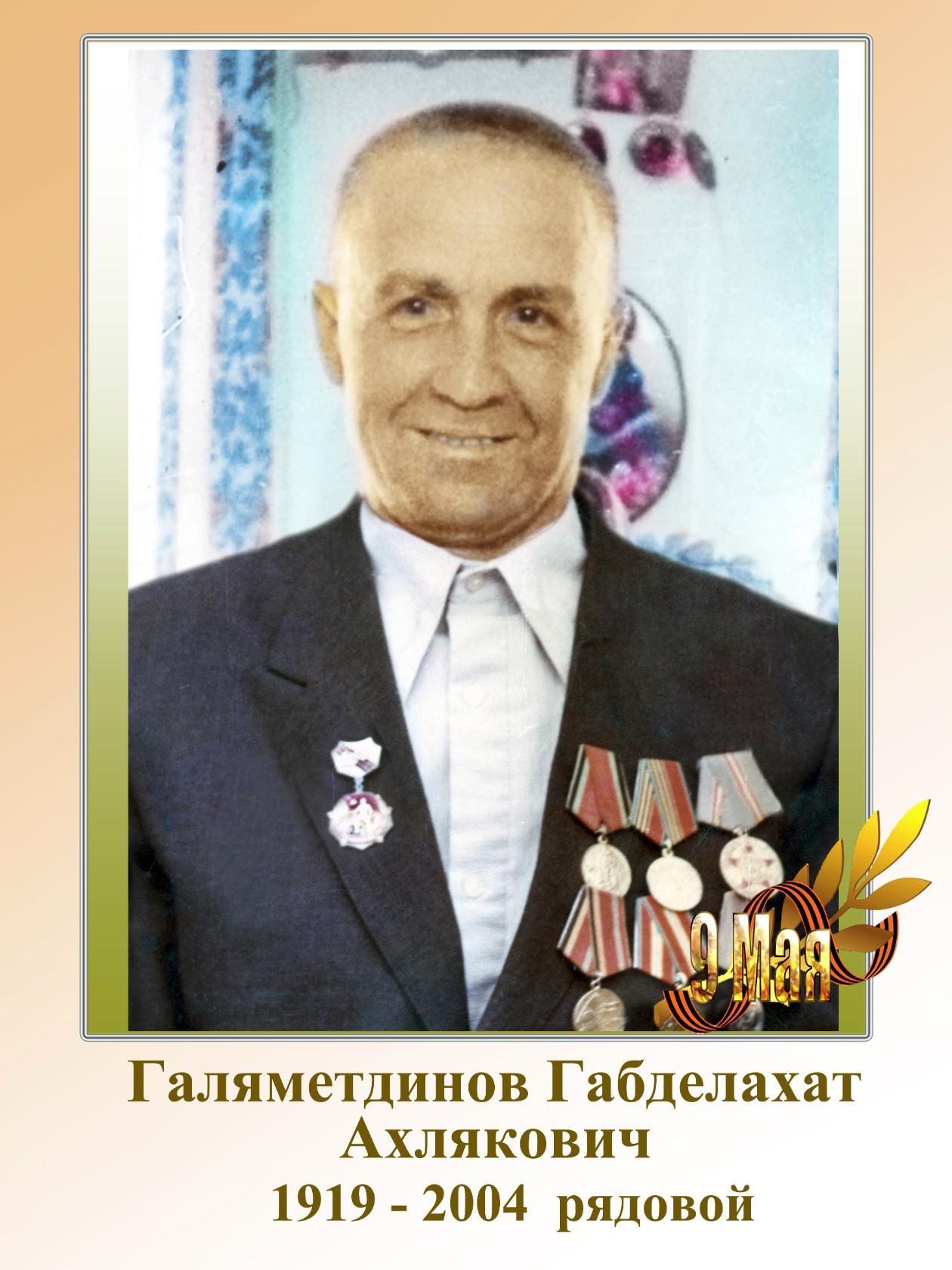 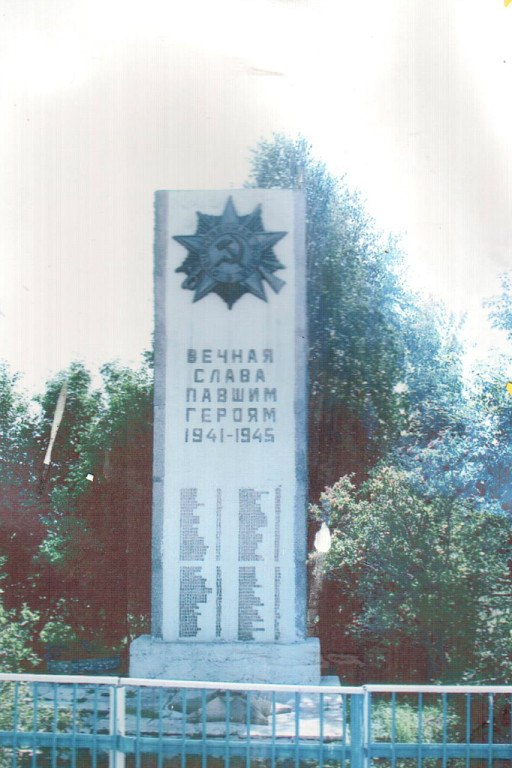 Мечетлинский район, д.Азикеево
Старый военный билет
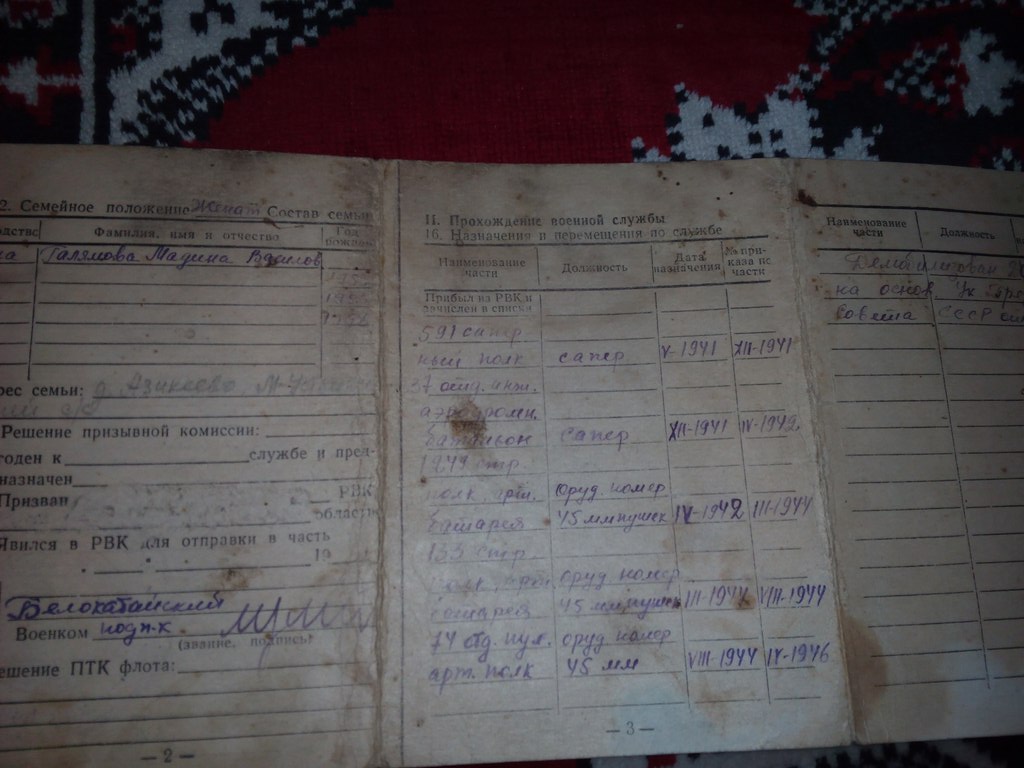 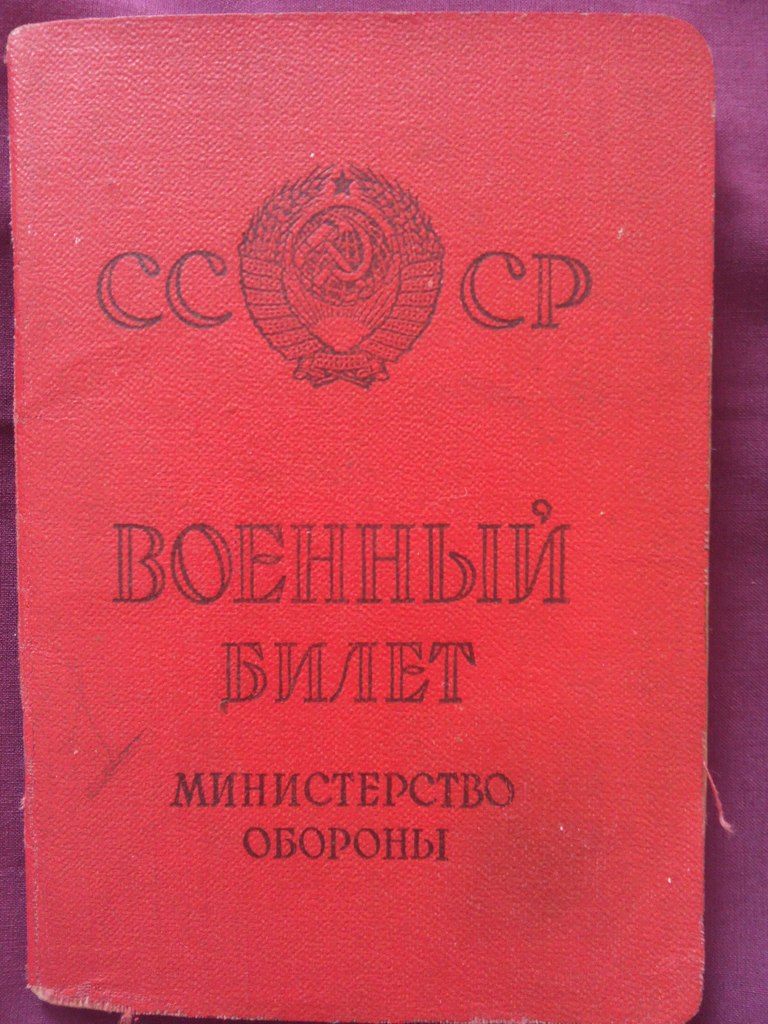 Справка о ранении
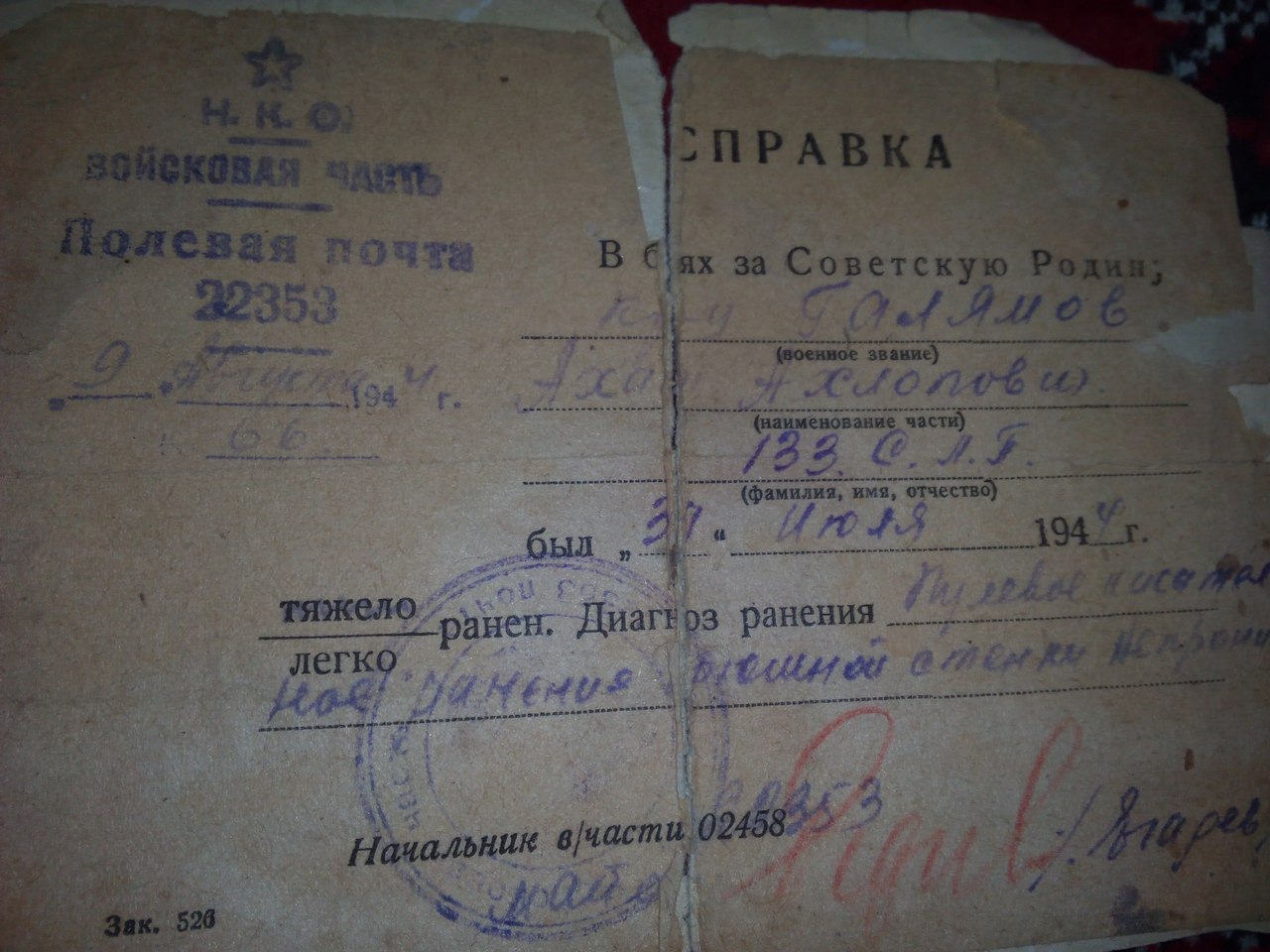 Военный билет, выданный после  ВОВ
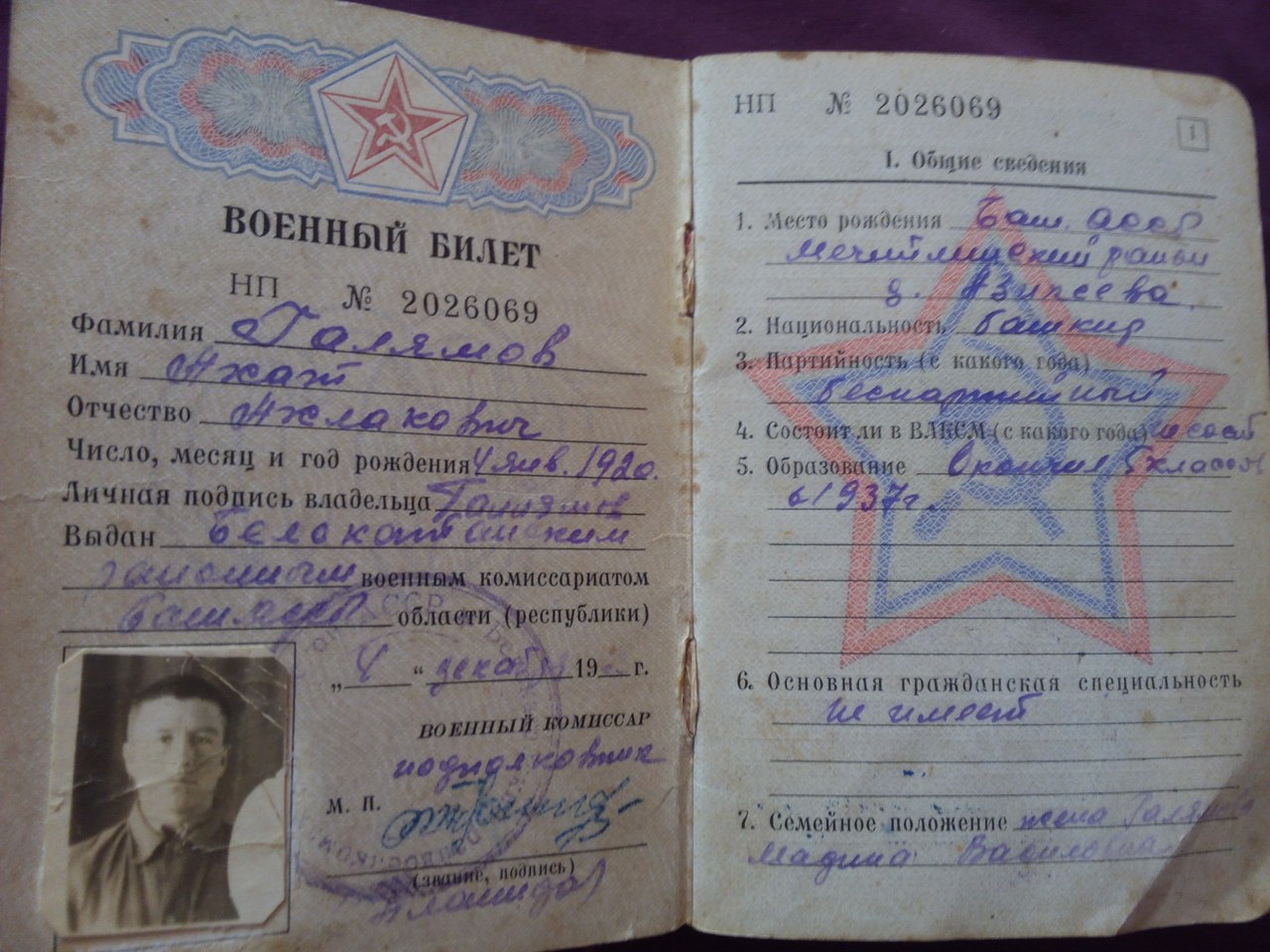 Записи об участии в боях
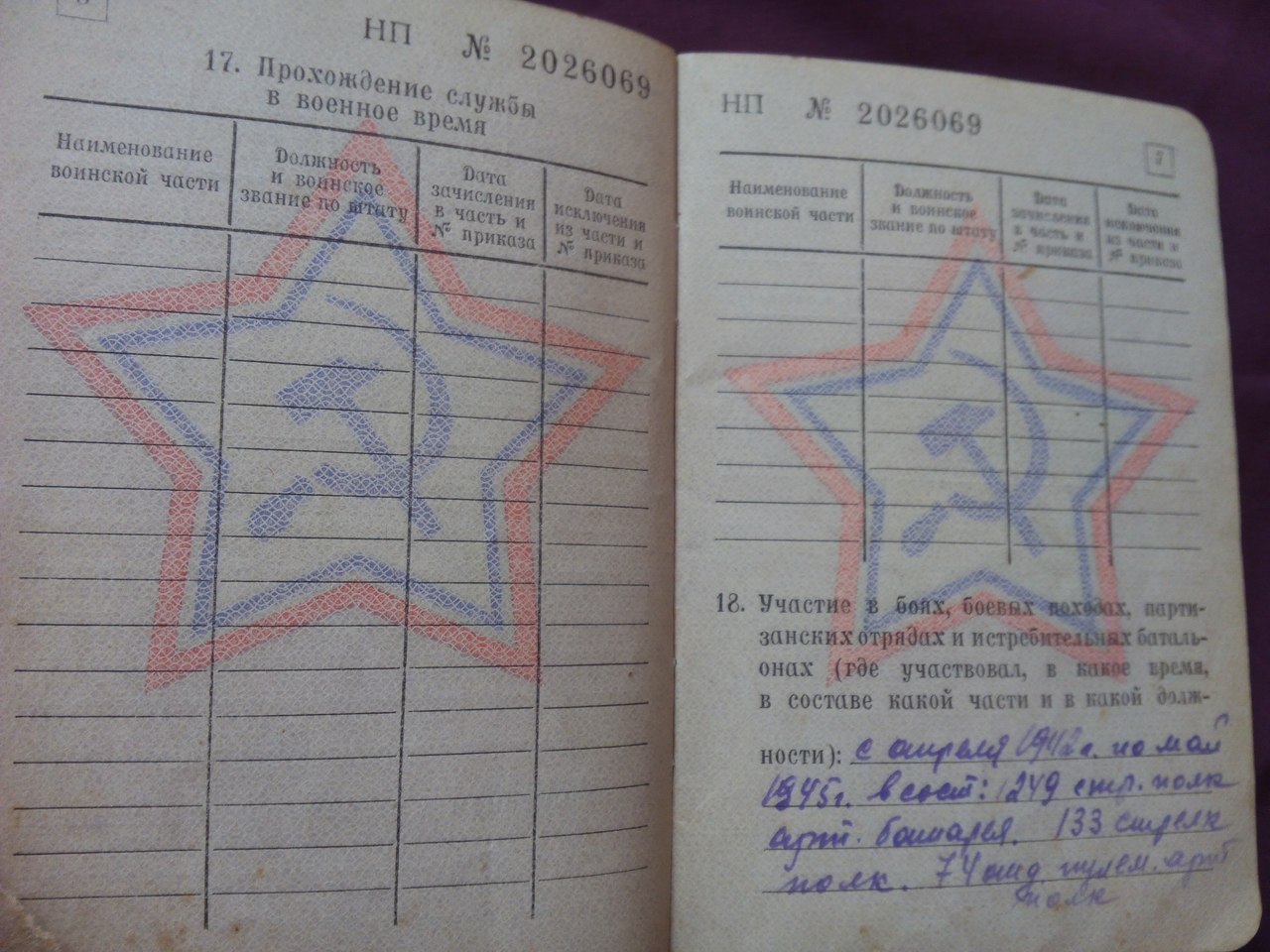 Должность и воинские звания по штату
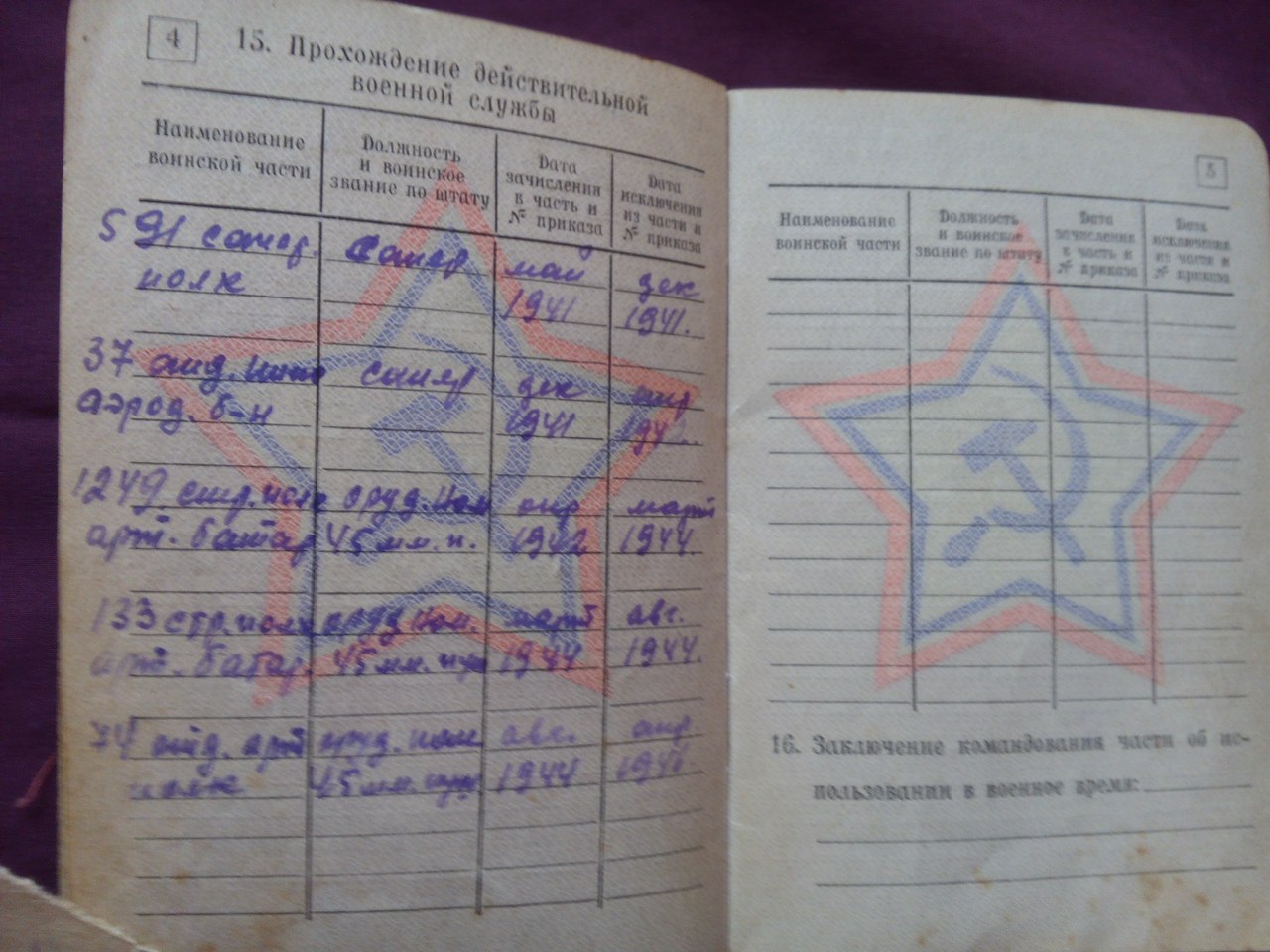 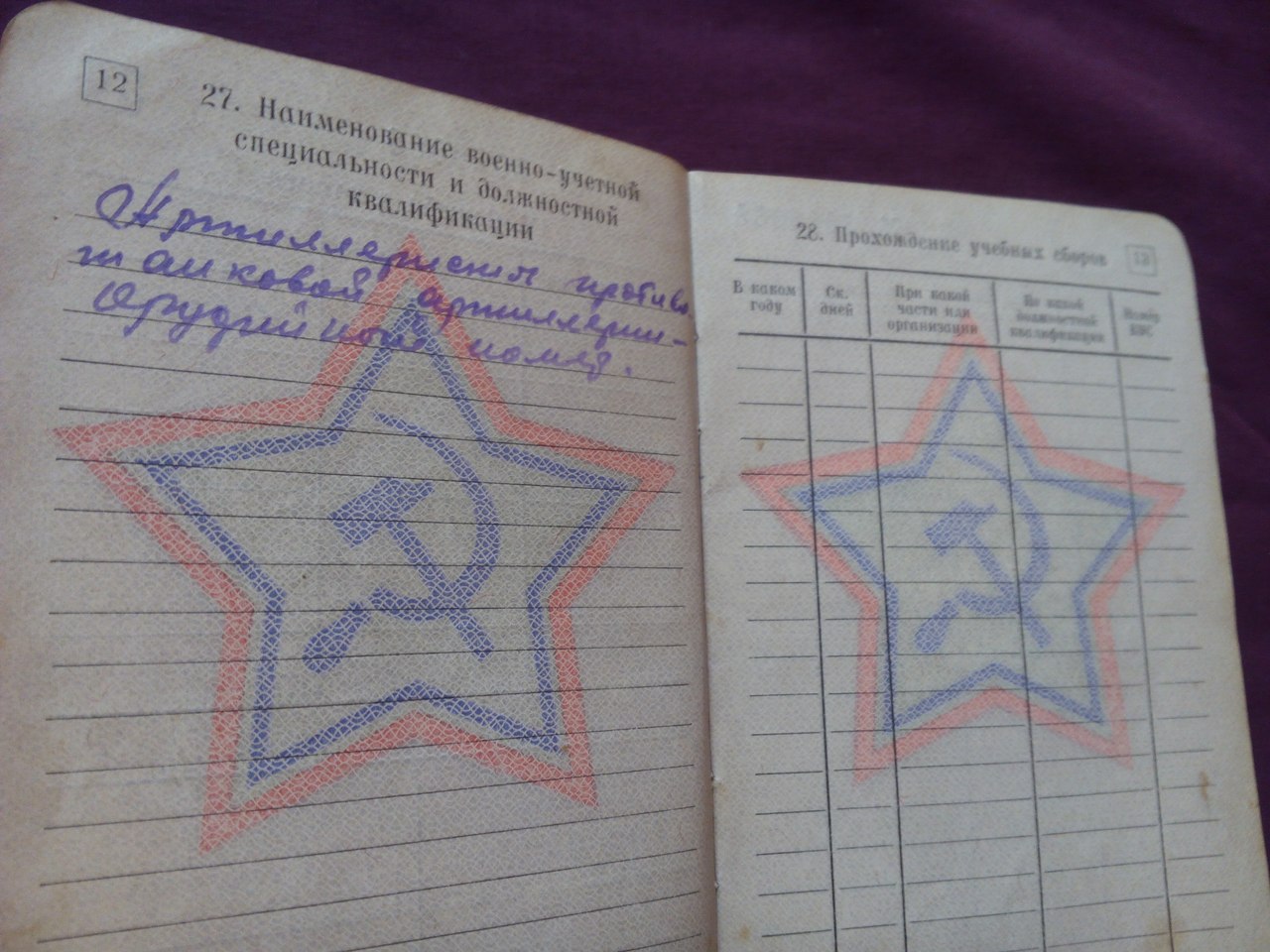 Медали  прадедушки
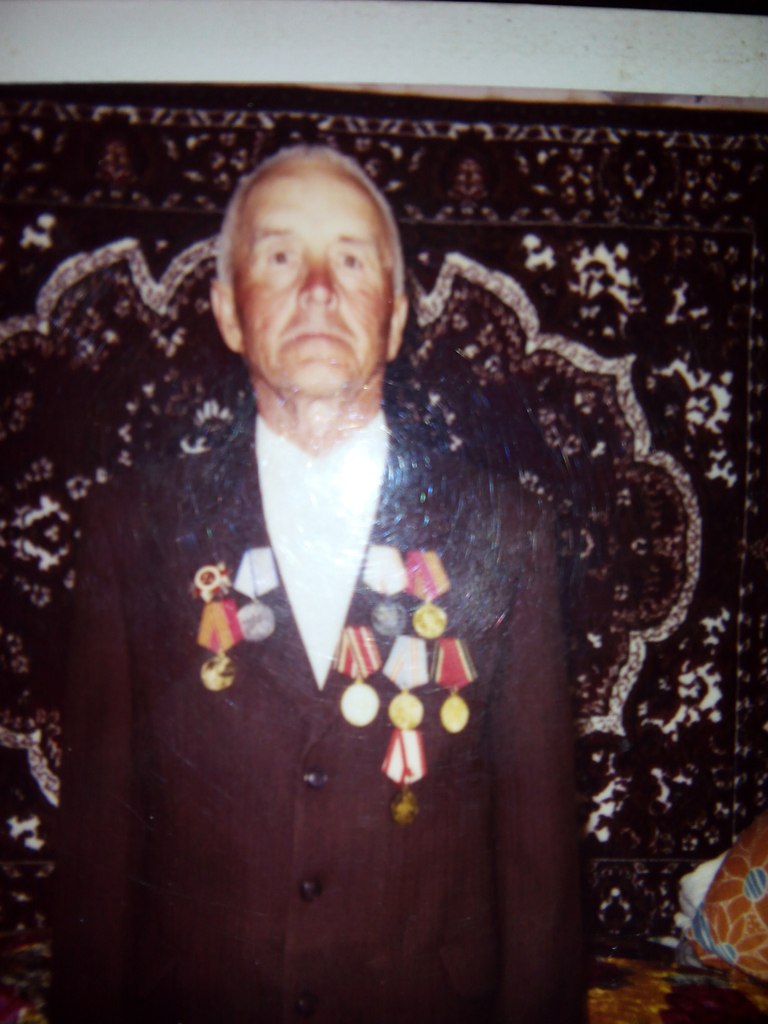 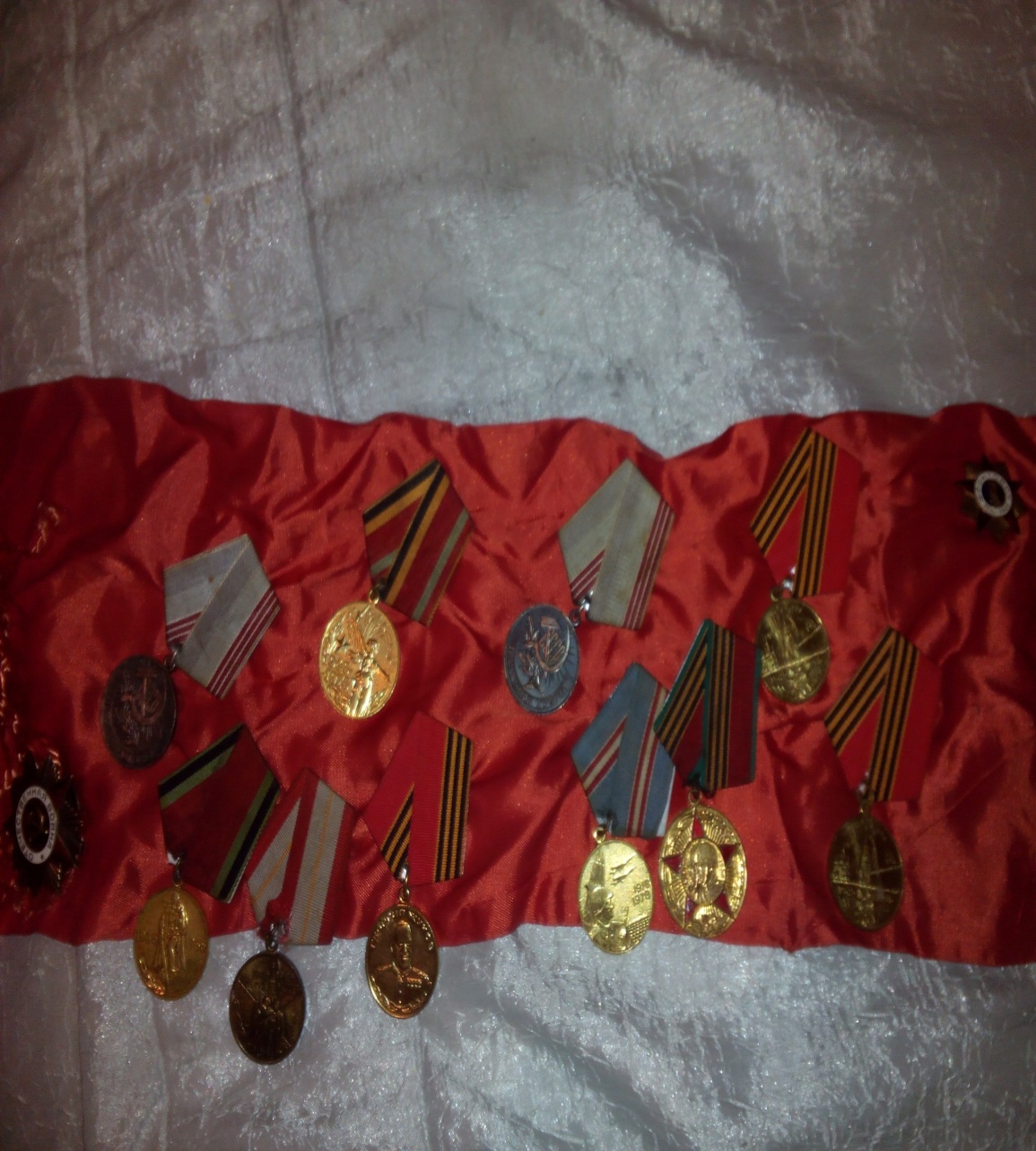 Второй прадедушка  Гильманшин Салимьян Гильманович
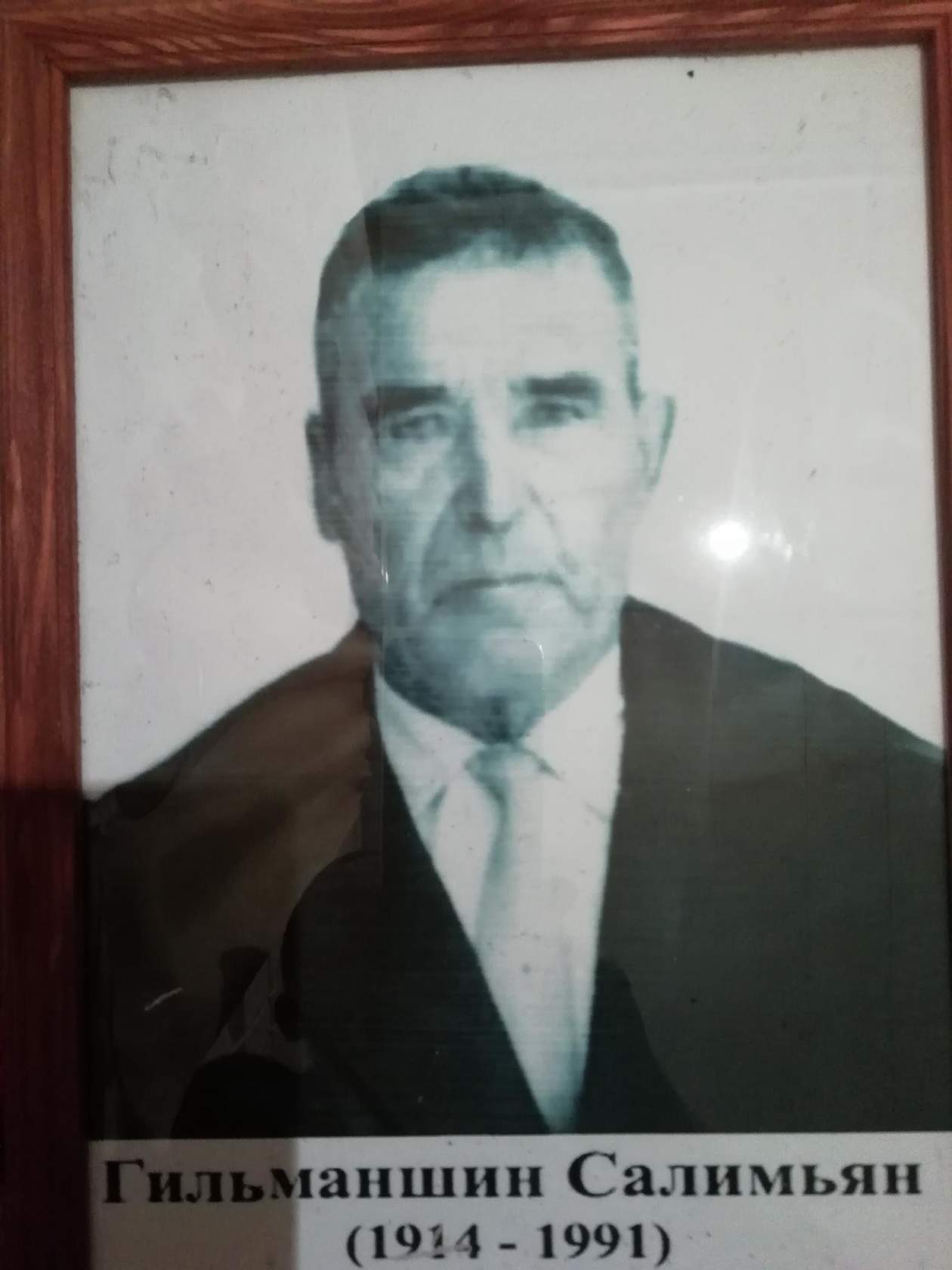 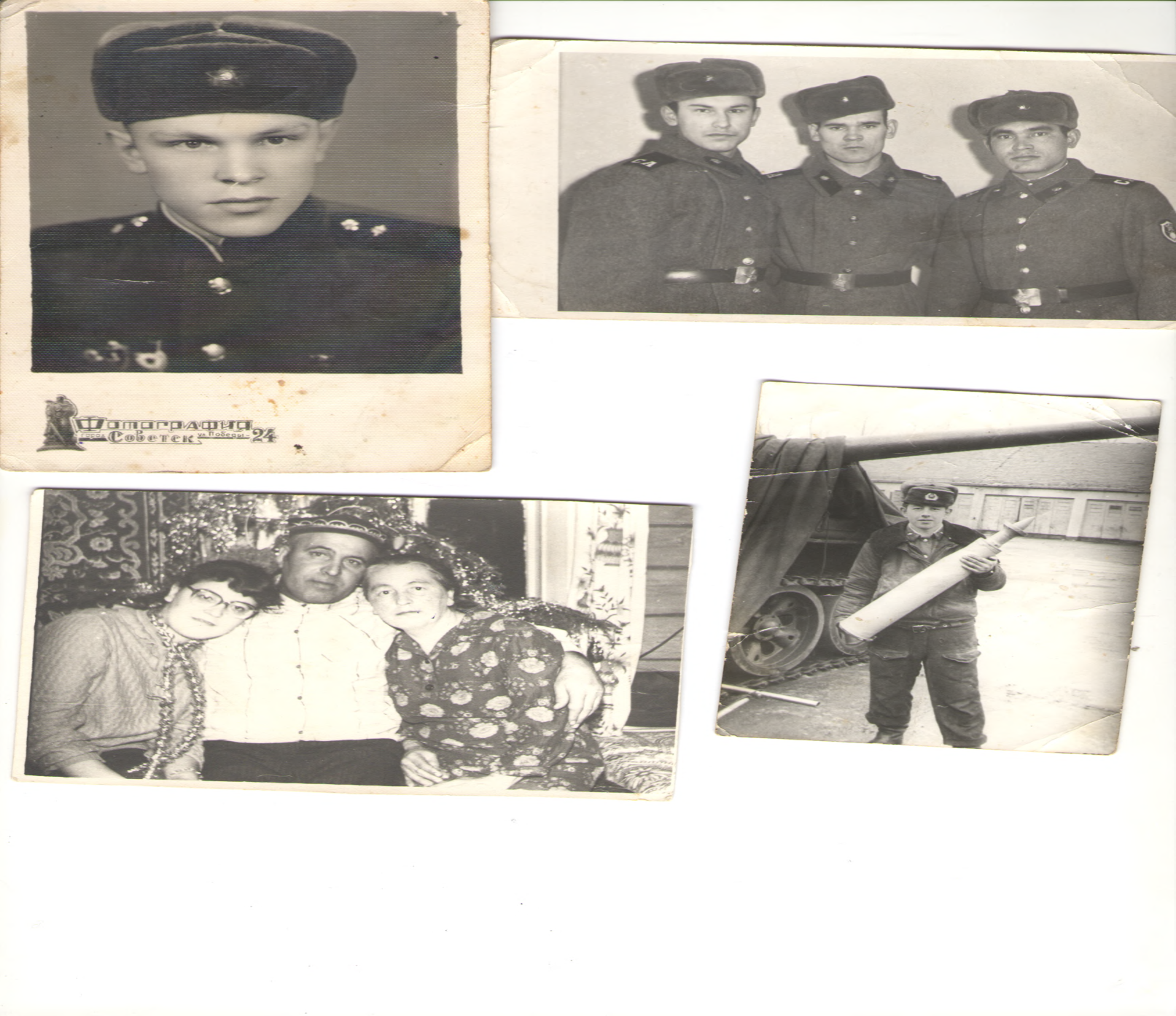 Сыновья моих дедушек. Дедушка Салимьян воспитал 5-х  сыновей , а Габделделахат 2-х сыновей и дочь .
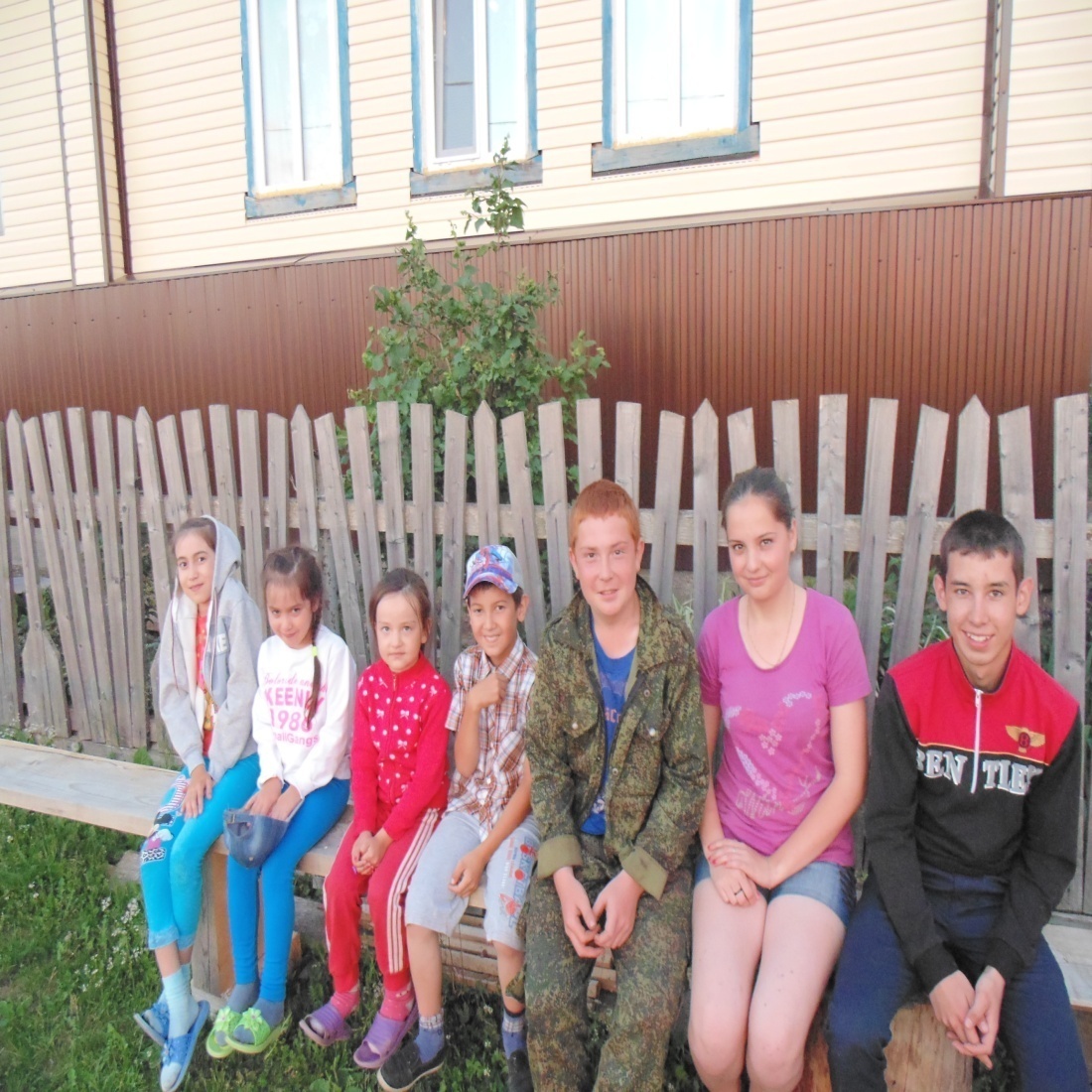 Мы- правнуки , мы -память
Выводы:
1.Мои прадедушки внесли свой вклад в Победу в Великой Отечественной войне. К сожалению, не удалось восстановить более подробно их боевой путь. 
2.Воспоминания прадедушек, прабабушек о Войне -это важный исторический источник по реконструкции быта, взаимоотношений людей, а также событий повседневной жизни во время войны.
3.Опрос, проводимый в ходе исследования, показал о нарастающем интересе к истории своей семьи, страны.  Значит, память о подвиге наших прадедушек, прабабушек будет жить. Наш долг – сохранить и защитить память о наших героях.
4.Каждую семейную историю, архив, реликвии можно использовать как  военно-исторический источник на уроках истории.
5.Наш долг - сохранить и передать будущим поколениям память о великом подвиге народа, память о простых людях, кто ценой собственной жизни обеспечил нашу Великую Победу и мирную жизнь.
Рекомендации:
рекомендую изучить историю своей семьи, 
 создать семейную летопись о подвигах дедушек, прадедушек, чтобы молодое поколение чтило память, знало цену Великой Победы .
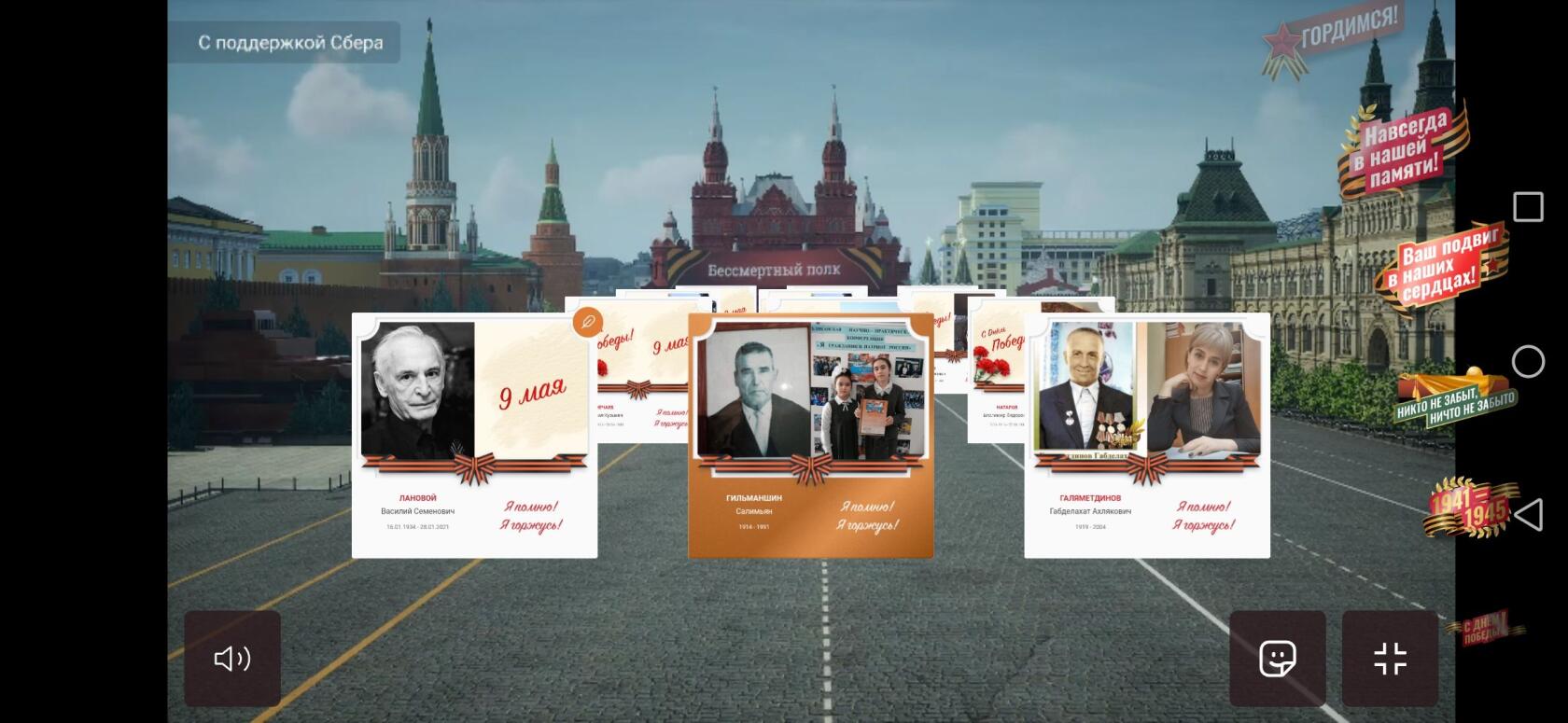